Instrumentenleeren reiniging, desinfectie, sterilisatie
M. Baan
Vandaag
Introductie
Start Hoofdstuk 1
Huiswerk voor na de herfstvakantie:
Doorlezen Anamnese, behandelkamer, dwangmiddelen, vogels
Alles te vinden op Bronnen  Wikilink:

http://maken.wikiwijs.nl/53007/Instrumentenleer_en_reiniging__desinfectie__sterilisatie___Zwolle_14_15
Hoofdstuk 1Spreekuur instrumentarium
Hoofdstuk 1
Anamnese (voorgeschiedenis) en klinisch onderzoek
Hoofdstuk 1
Anamnese en klinisch onderzoek
Weegschaal
Wegen bij binnenkomst
Assistent helpt
Assistent noteert gewicht in computer
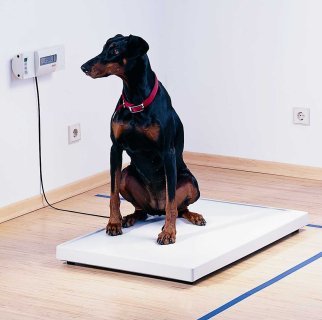 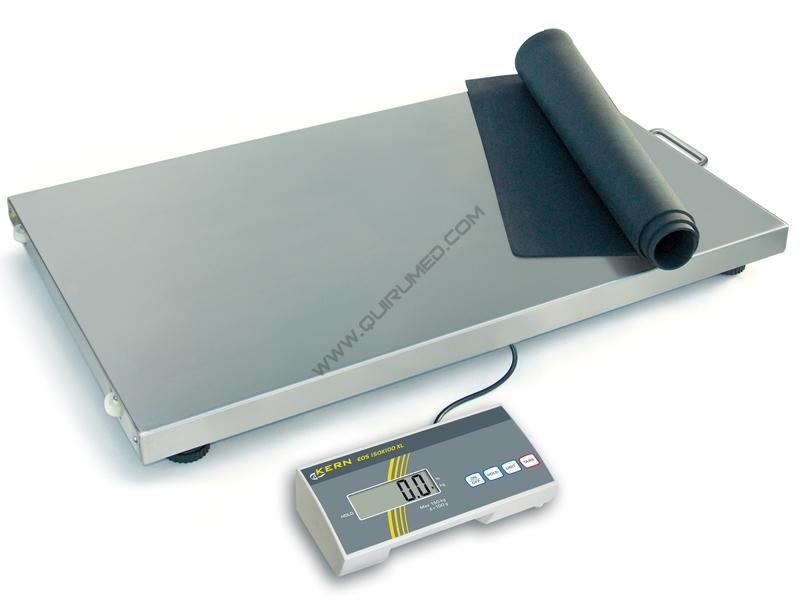 Hoofdstuk 1
Anamnese en klinisch onderzoek
Behandeltafel
Onderzoek
Houding dierenarts
Stilstaan dier
Reiniging en desinfectie na onderzoek
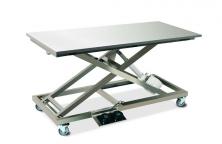 Hoofdstuk 1
Anamnese en klinisch onderzoek
Scheerapparaat
Bijvoorbeeld bij bloedafname, echo, ontstekingen huid
Na afloop uit elkaar halen: reiniging, desinfectie, drogen
Regelmatig olie
Verschillende scheerkoppen
Fijn
Grof
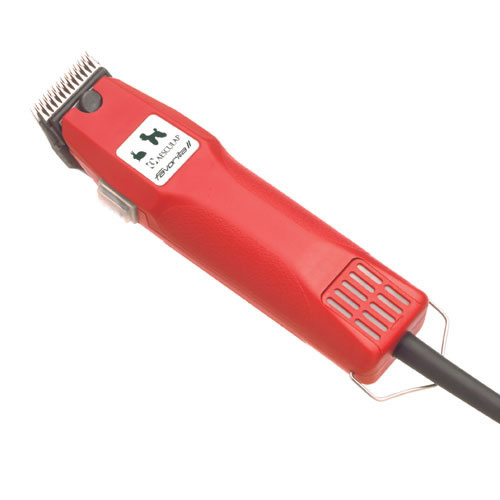 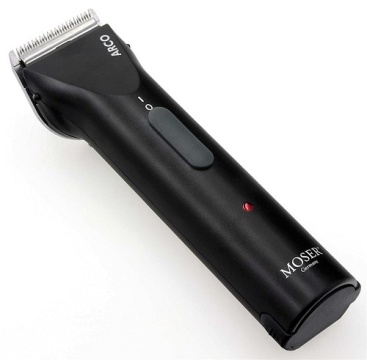 Hoofdstuk 1
Anamnese en klinisch onderzoek
Thermometer
Rectaal meten van de lichaamstemperatuur
Diep genoeg (metalen punt in de anus)
Na gebruik direct reinigen en desinfecteren
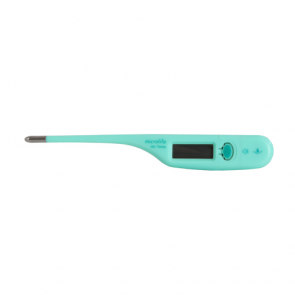 Hoofdstuk 1
Anamnese en klinisch onderzoek
Vlooienkam
Jeukklachten
Vooral op de achterhand
Vlooienpoepjes en/of vlooien
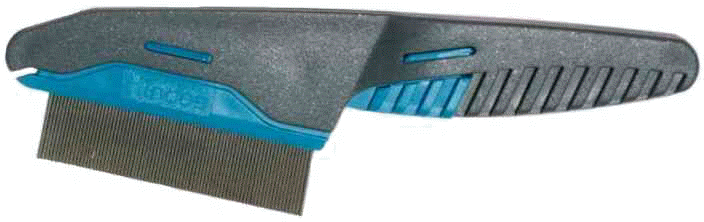 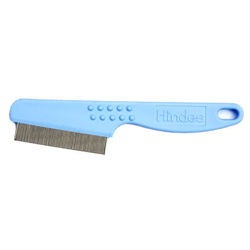 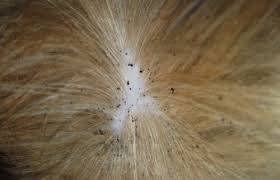 Hoofdstuk 1
Anamnese en klinisch onderzoek
Fonendoscoop / stethoscoop
Ausculteren (=beluisteren) hart, longen, maag en darmen
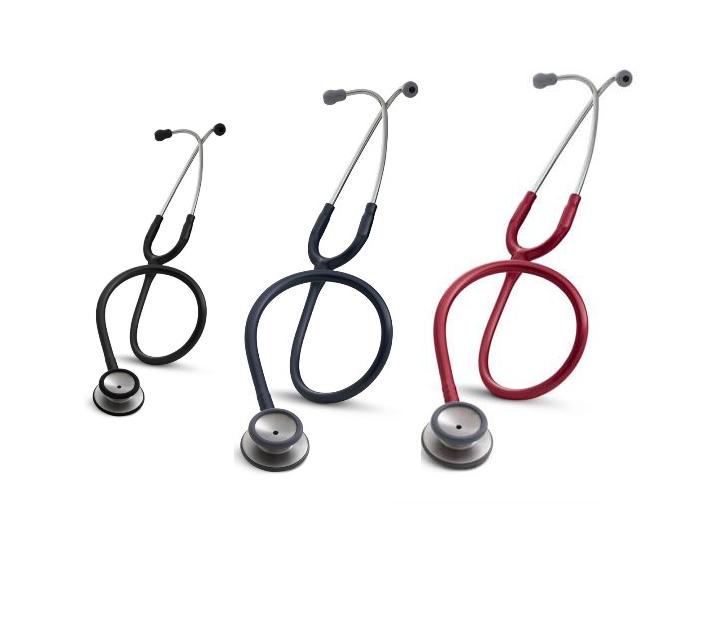 Hoofdstuk 1
Anamnese en klinisch onderzoek
Diagnostiekset
Handvat met batterijen of oplaadbare batterij
Otoscoop (inwendig onderzoek oren)
Ophthalmoscoop (oogonderzoek)
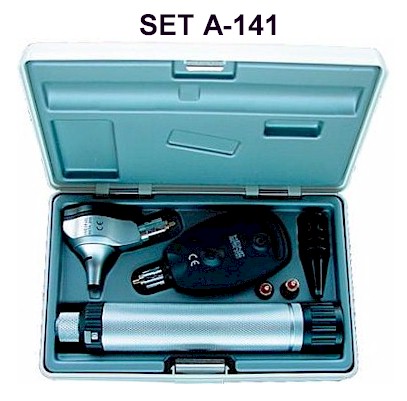 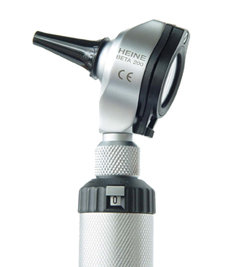 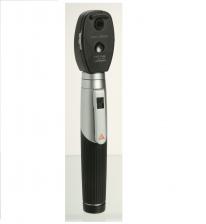 Hoofdstuk 1
Anamnese en klinisch onderzoek
Percussiehamer  en plessiemeter
Bekloppen borst en/of buik
Hoge tonen: gas
Lage tonen: verdichting (bijv. tumor)
Grote dieren
Bekloppen speren/pezen: Reflexhamer
Reflex  lichte beweging (bijv. kniepeesreflex)
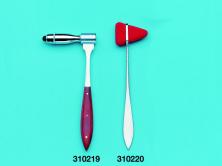 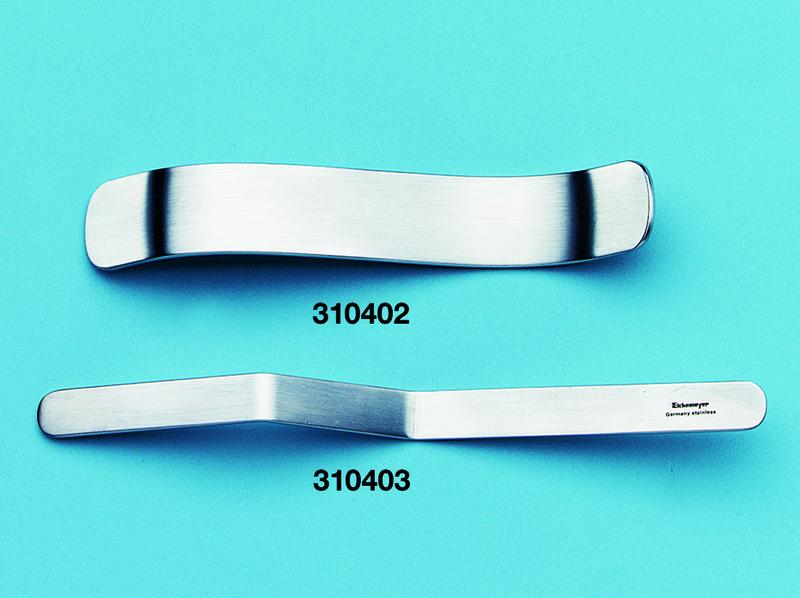 Hoofdstuk 1
Behandelkamer
Hoofdstuk 1
Behandelkamer
Spuitflacon
Gevuld met spoelvloeistof
Bijvoorbeeld voor spoelen ogen OF abcessen
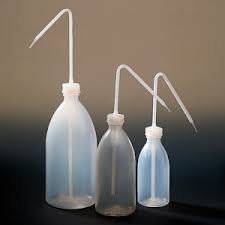 Hoofdstuk 1
Behandelkamer
Nageltang
Nagels vaak bij dierenarts geknipt
Niet in het leven knippen
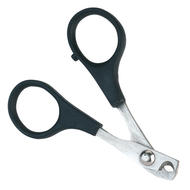 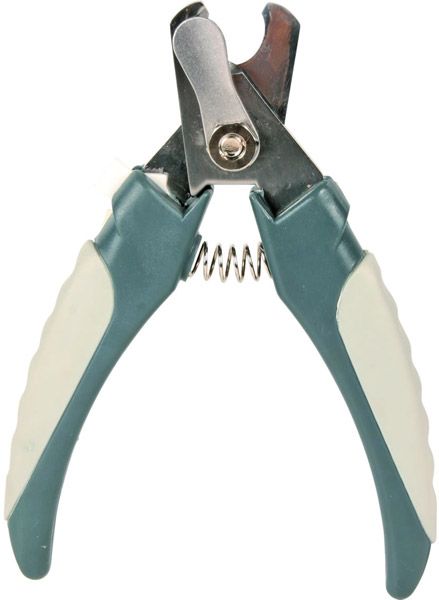 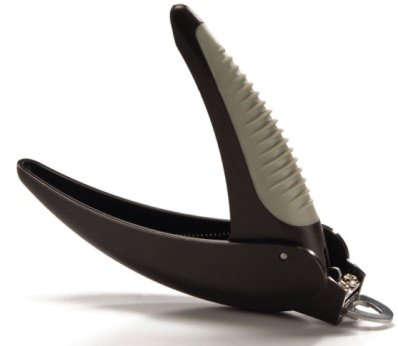 Hoofdstuk 1
Behandelkamer
Nageltang*
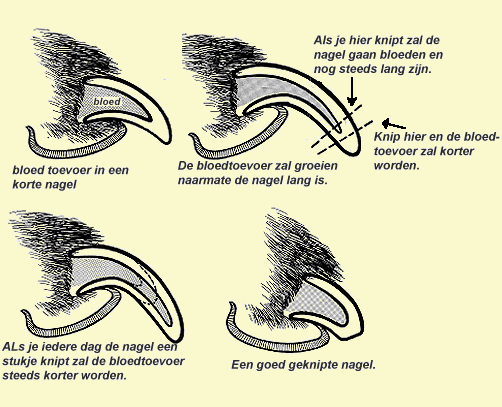 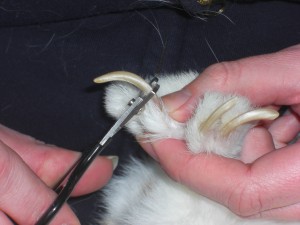 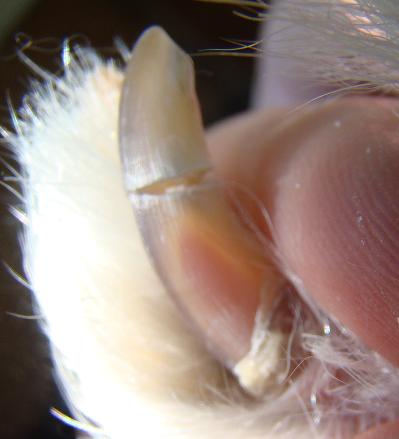 Hoofdstuk 1
Behandelkamer
Ballonspuit*
Oorontsteking:
Spoelvloeistof opzuigen en in oor spuiten 
Om oor te reinigen
Na gebruik van buiten en van binnen reinigen en desinfecteren
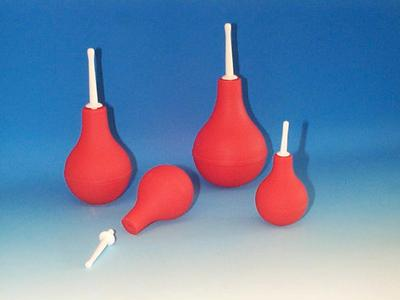 Hoofdstuk 1
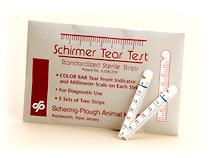 Behandelkamer
Traanvocht teststrips
Om te testen of er voldoende traanvocht geproduceerd wordt:
‘Schirmer Tear Test’
Rond lipje achter onderste ooglid
Traanvocht wordt ‘opgezogen’
Aantal mm traanvocht kan wordt afgelezen na 60 sec
Hond: 12-25 mm
Kat: 11-20 mm
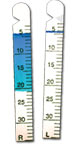 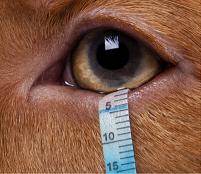 Hoofdstuk 1
Behandelkamer
Maagsonde
Gas aflaten en spoelen maag bij MaagDilatatieVolvulus (vroeger: maagtorsie)
Spoelen maag bij vergiftiging (intoxicatie)
Testen doorgankelijkheid slokdarm
Voeden pups/kittens die niet drinken
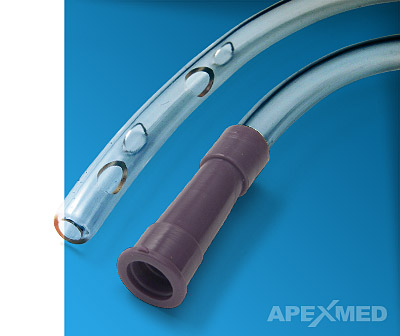 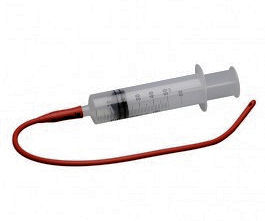 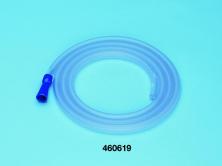 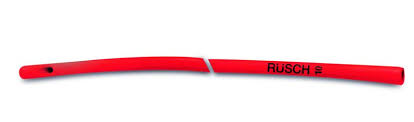 Hoofdstuk 1
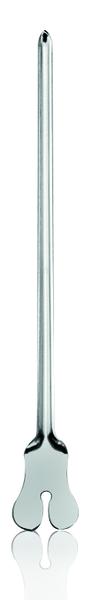 Behandelkamer
Sonde
Bepalen diepte van een wond
Na gebruik reinigen en desinfecteren
Hoofdstuk 1
Behandelkamer
Schoenen
Voor bescherming pootverband
Bij afgesleten zoolkussentjes
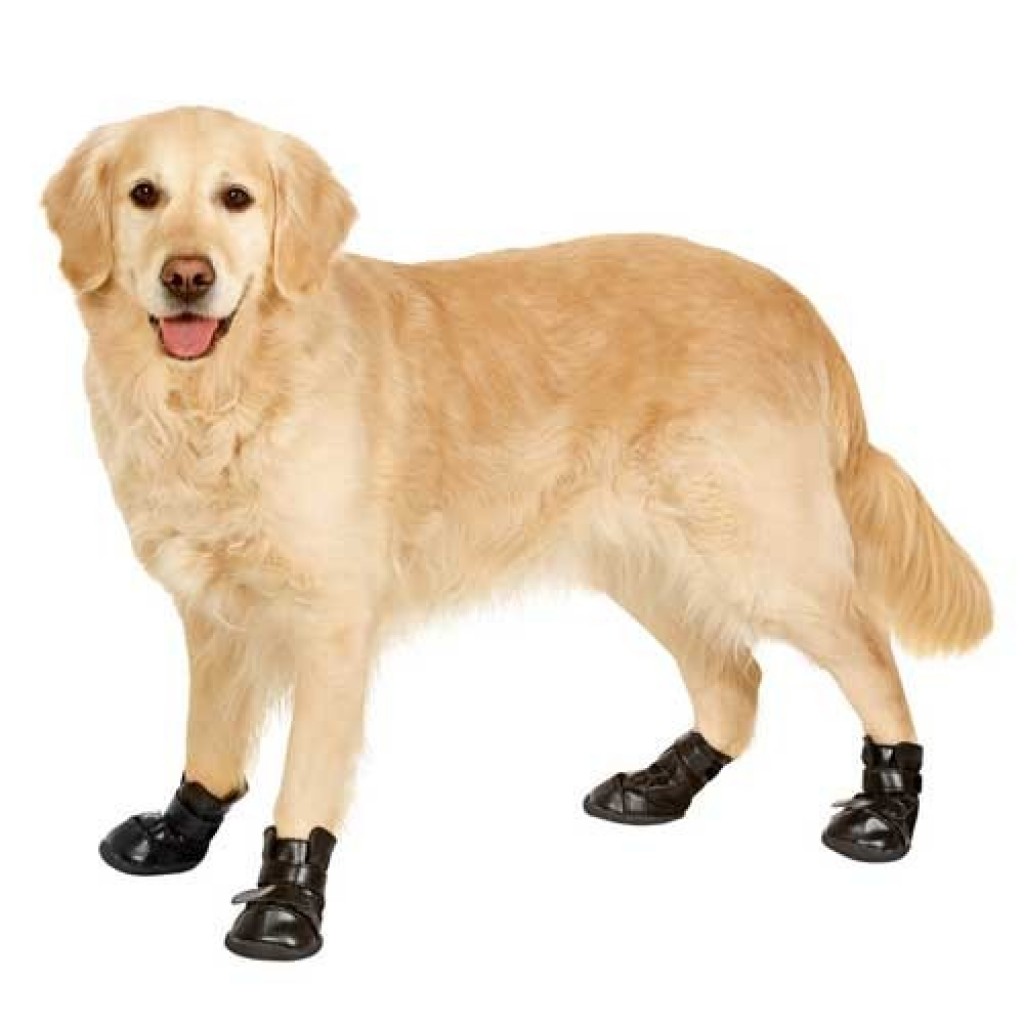 Hoofdstuk 1
Dwangmiddelen hond/kat*
Hoofdstuk 1
Dwangmiddelen hond/kat
Handschoenen
Beschermen tegen krabben/bijten kat

Alternatieve manier voor oppakken:
    grote handdoek
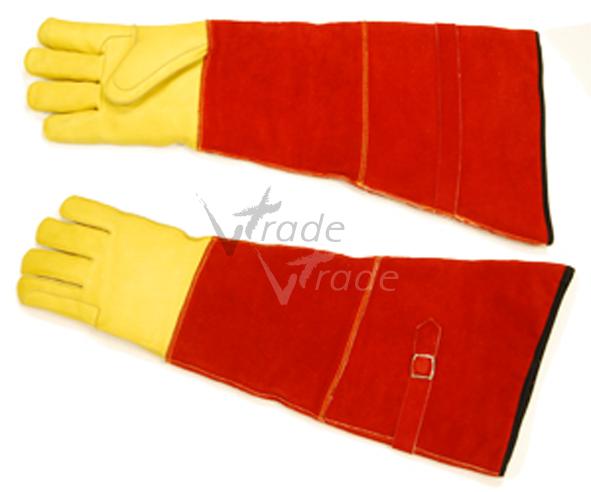 Hoofdstuk 1
Dwangmiddelen hond/kat
Vangkooi
Injectie toedienen aan wilde kat
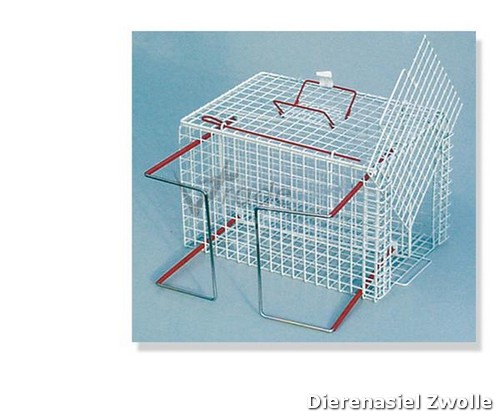 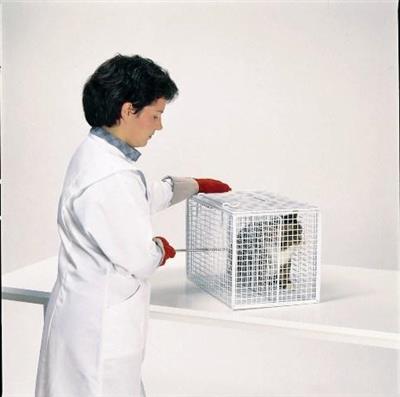 Hoofdstuk 1
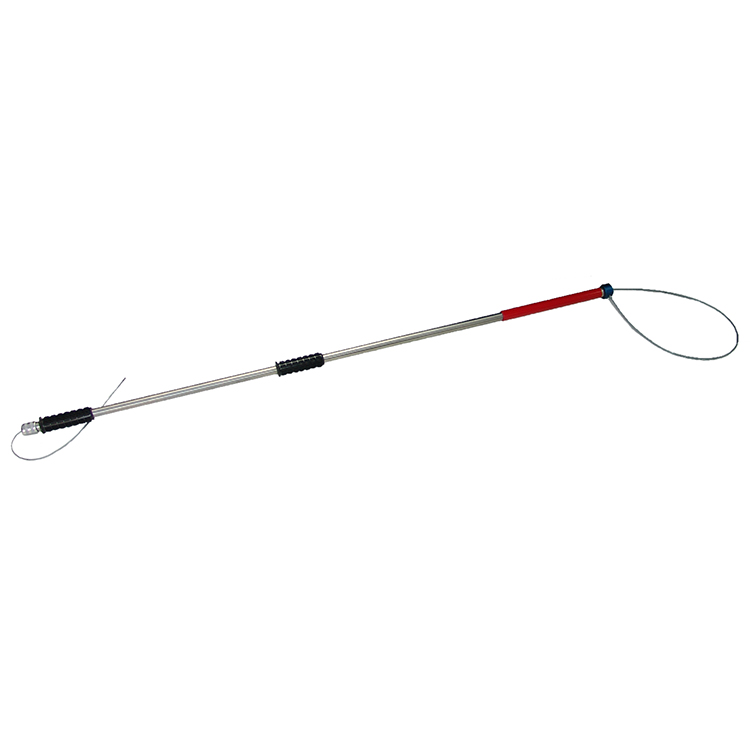 Dwangmiddelen hond/kat
Vangstok
Vangen en fixeren hond/kat
Lus over de kop  aantrekken met stalen koord, stevig vasthouden en van je af houden  doe wat je moet doen  losmaken door aan knop aan het uiteinde te draaien/trekken
Vangtang
Vangen en fixeren kat
Tang i.p.v. lus
Ring aan de muur
Fixeren hond
Riem door ring  aantrekken  hond wordt met de kop tegen de muur getrokken
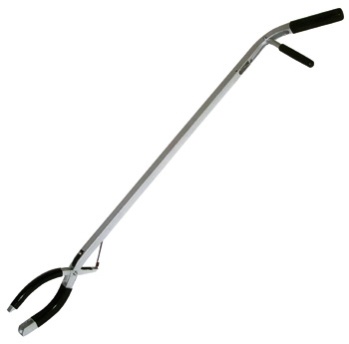 Hoofdstuk 1
Dwangmiddelen hond/kat
Muilkorf*
Beschermen tegen bijten hond
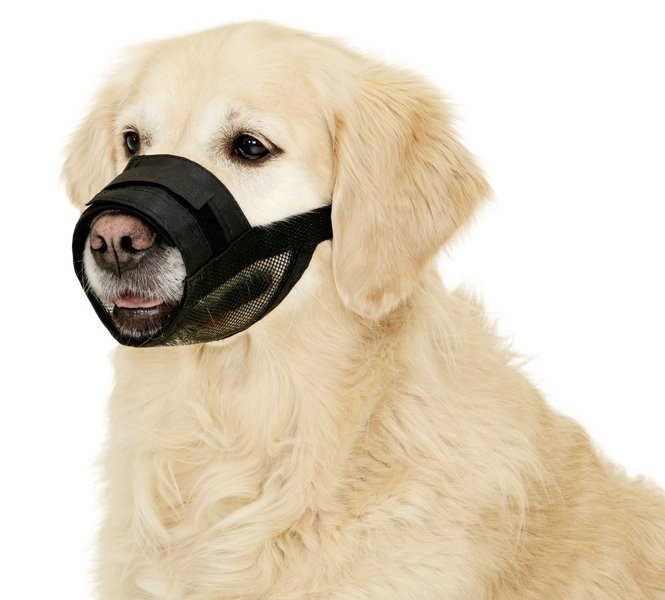 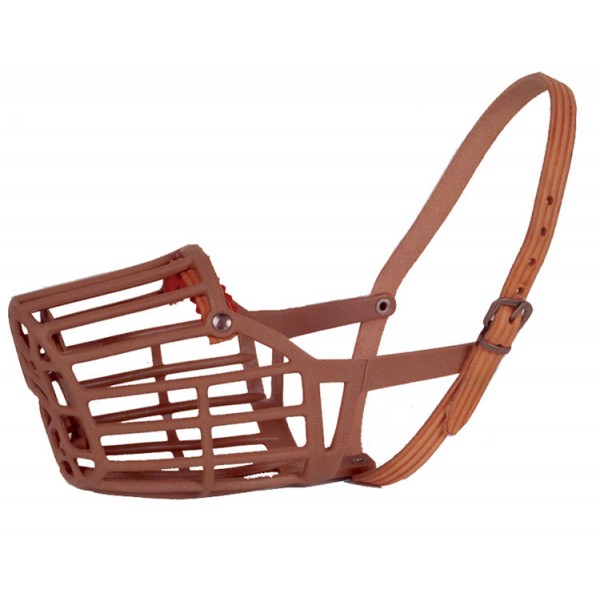 Hoofdstuk 1
Dwangmiddelen hond/kat
Pillenschieter*
Beschermen tegen bijten van een kat bij toedienen tablet


Alternatief: Easypill
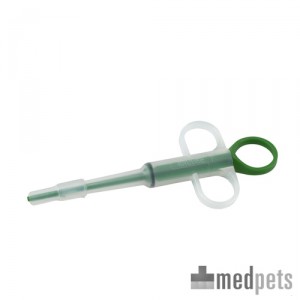 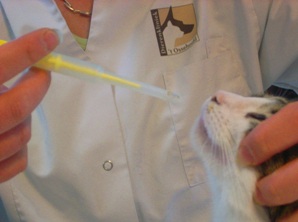 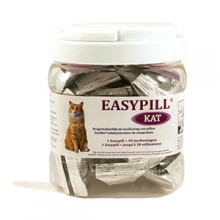 Hoofdstuk 1
Vogels
Hoofdstuk 1
Vogels
Kropnaald
Spoelen krop
Kunstmatig voeden
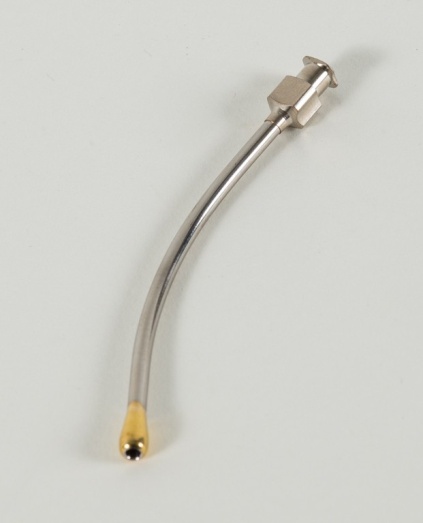 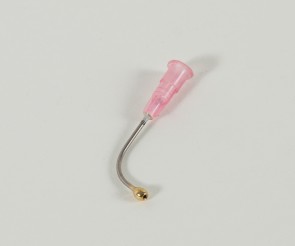 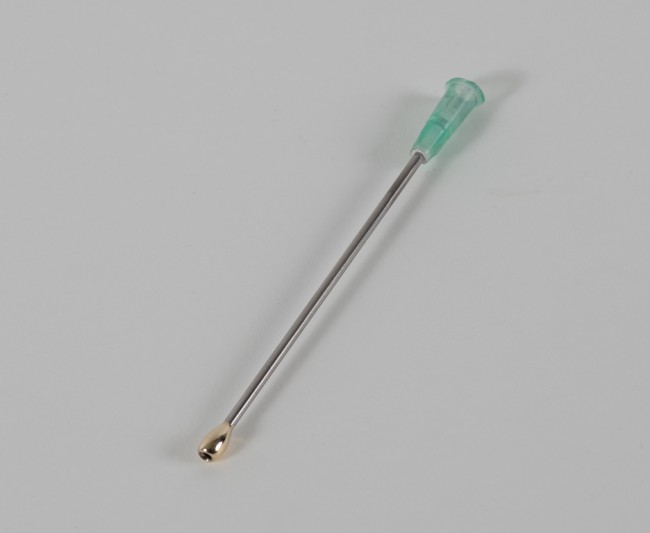 Hoofdstuk 1
Vogels
Ringkniptang
Doorknippen ingegroeide pootring
Ring wordt altijd aan 2 kanten van de poot doorgeknipt 
Van tevoren Ferrichloride (poeder wat bloedingen stelpt) klaarleggen
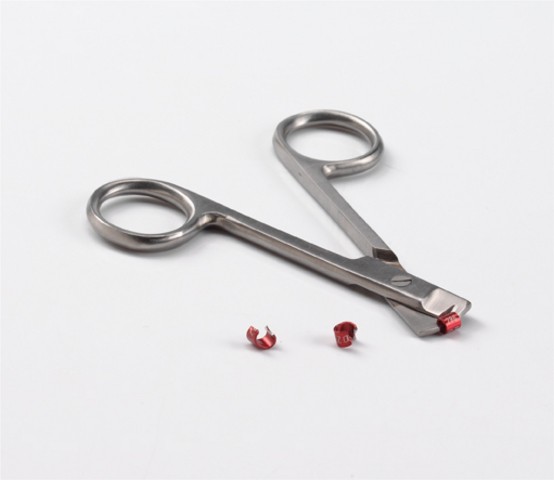 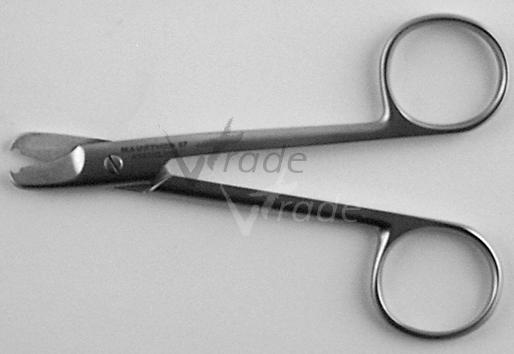 Einde
Volgende week (8 okt) geen les
Huiswerk voor na de herfstvakantie:
Doorlezen Anamnese, Behandelkamer, Dwangmiddelen, Vogels
Alles te vinden op Wikilink: 

http://maken.wikiwijs.nl/53007/Instrumentenleer_en_reiniging__desinfectie__sterilisatie___Zwolle_14_15

Volgende keer Injectie en Infuus, en vanaf Laboratorium